Postcolonialism
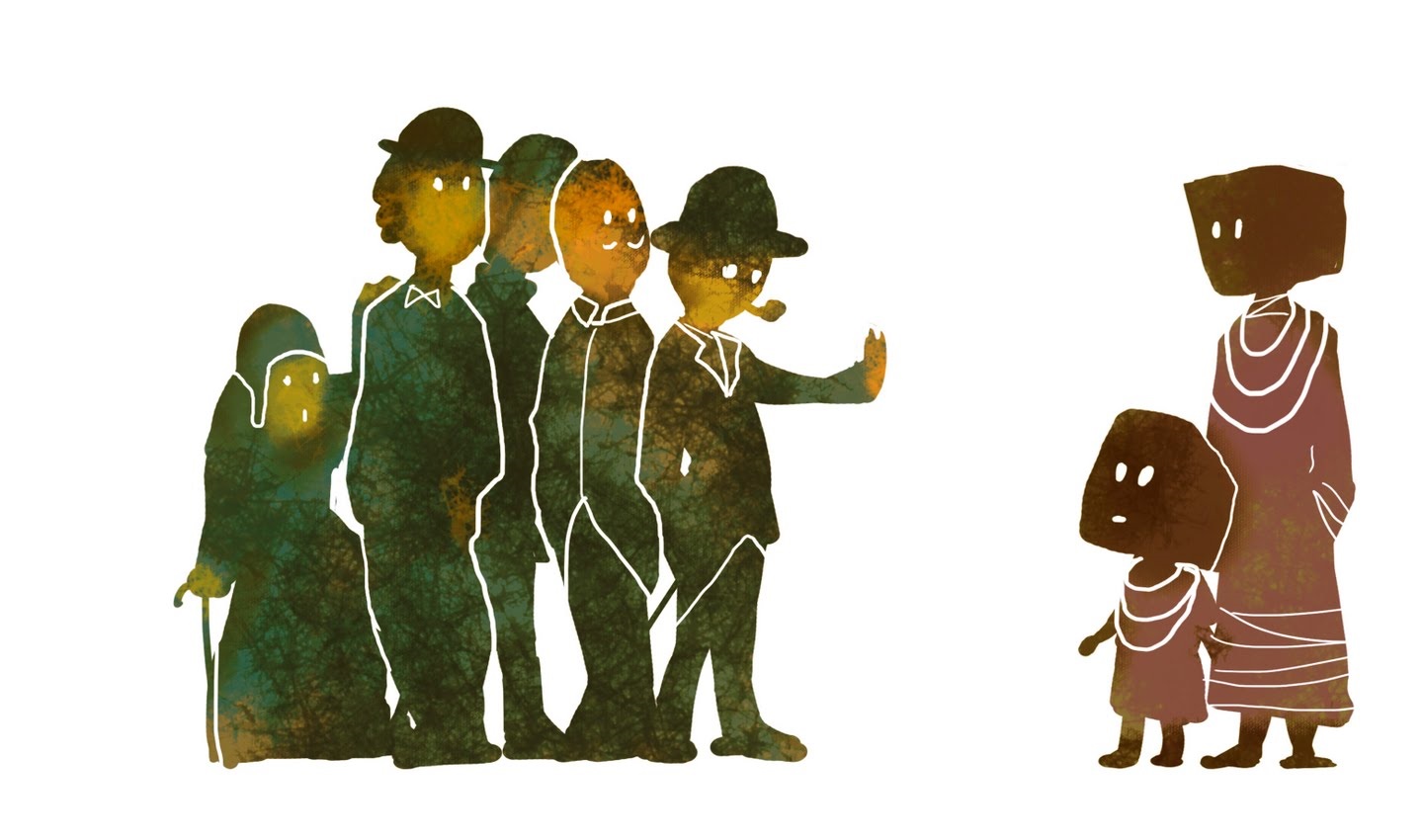 By 
Gemma Canesin    Dana Pastoricchio

5^ASA            
a.s.2017/2018
http://4.bp.blogspot.com/_hYyFi7Gz75E/TAz-zViEaRI/AAAAAAAAAaw/R1Bth70OP2c/s1600/ALTERITY.jpg
What is postcolonialism?
Literature from the colonized poeople's point of view 

Literature written in colonizing countries which deals with colonization or colonized people

The study of interactions between European nations and the societies they colonized in the Modern Period
Postcolonialism_by Gemma Canesin and Dana Pastoricchio 5^ASA a.s. 2017/2018
WHAT are ITS FUNCTIONS?
The way literature by the colonizing culture distorts experiences and realities

The way literature in colonizing countries takes possession of the colonized countries' language, images, scenes, traditions and so on 
Critical approach to the past
Postcolonialism_by Gemma Canesin and Dana Pastoricchio 5^ASA a.s. 2017/2018
Where does the word come from?
In a literal sense, "postcolonial" is that which has been preceded by colonization
It is important to say that colonization is not the only object of postcolonial studies
"postcolonial" is used to underline a position against imperialism and Eurocentrism
Postcolonialism_by Gemma Canesin and Dana Pastoricchio 5^ASA a.s. 2017/2018
PROBLEMS WITH THE TERM
Meaning of the overall sense

Many authors are from nations that were colonies

The term seems to suggest that colonialism covers a limited period. Indeed it is still in progress
Postcolonialism_by Gemma Canesin and Dana Pastoricchio 5^ASA a.s. 2017/2018
When is it born and why?
The growth of the term was consolidated in 1989 in "The Empire Writes Back" thanks to the «Theory and Practice in Post-Colonial Literatures»  by Bill Ashcroft, Gareth  Griffiths, and Helen Tiffin.
Postcolonialism_by Gemma Canesin and Dana Pastoricchio 5^ASA a.s. 2017/2018
Main features
Identity
Culture and tradition
Believ and religion
Language
Location or sense of displacement
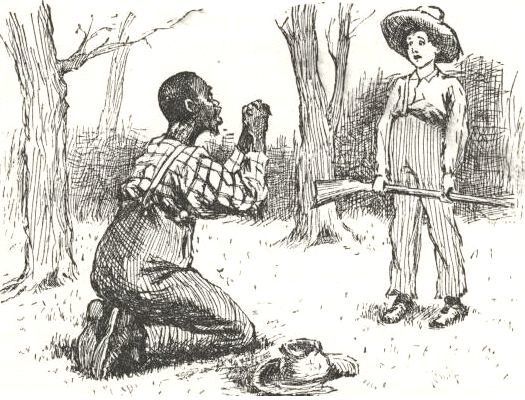 https://2012books.lardbucket.org/books/creating-literary-analysis/section_09/e201be21fabeb034d661ed8c9e2addaf.jpg
Postcolonialism_by Gemma Canesin and Dana Pastoricchio 5^ASA a.s. 2017/2018
POstcolonialism' key figures
Not all postcolonial scholars are literary scholars
Salman Rushdie 
Moshin Hamid 
Peter Abrahams 
Rudyard Kipling 
Joseph Conrad
Alan Paton
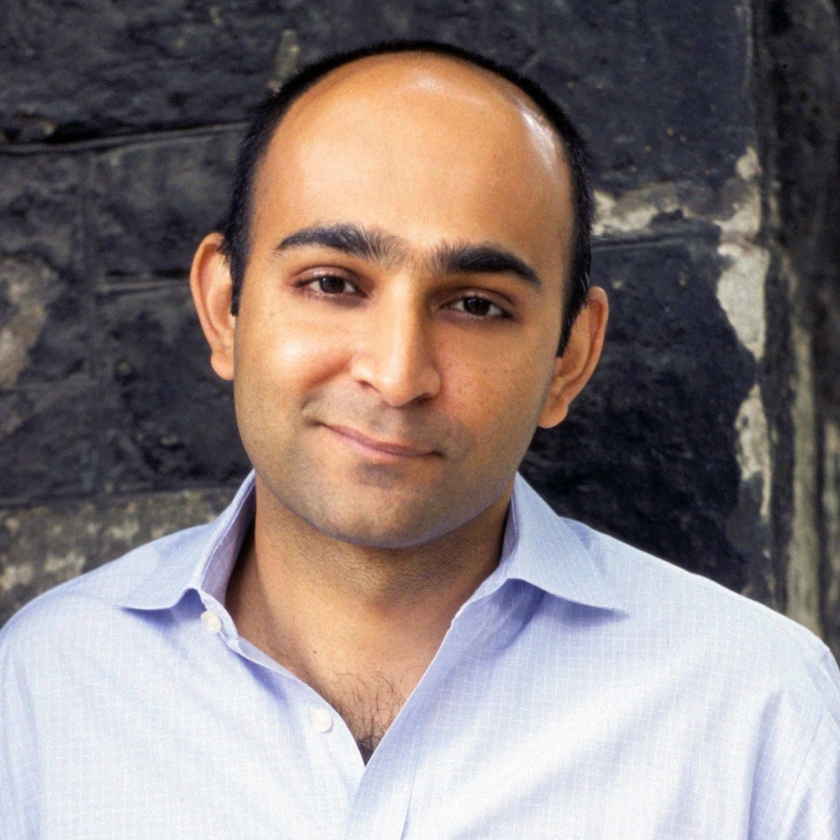 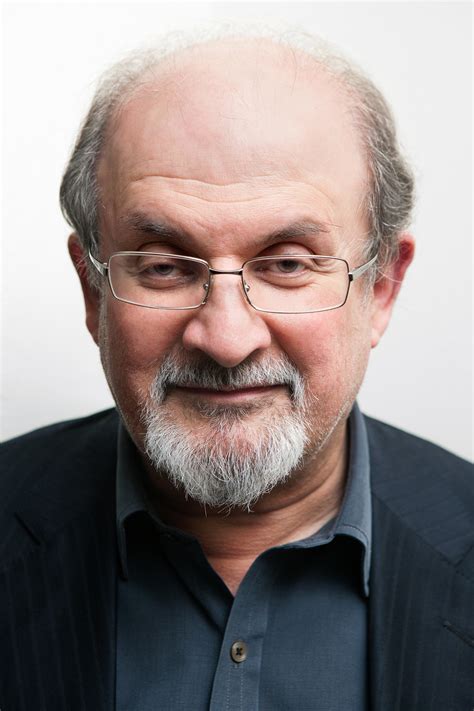 Moshin Hamid
Salman Rushdie
Postcolonialism_by Gemma Canesin and Dana Pastoricchio 5^ASA a.s. 2017/2018
Postcolonial Criticism
It can be used to interpret literature in the Western literary canon
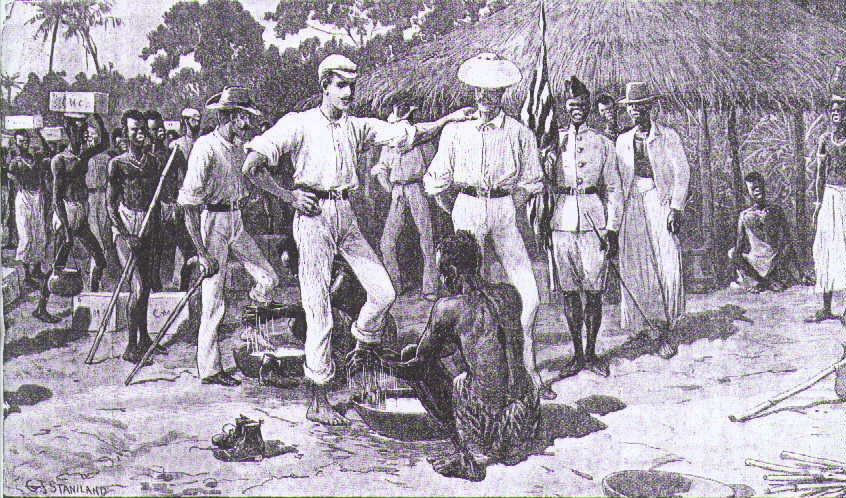 http://3.bp.blogspot.com/-ULJXL7tgOsw/TtSAcnb46yI/AAAAAAAAADU/rHmajLknJAk/s1600/feet.jpg
Postcolonialism_by Gemma Canesin and Dana Pastoricchio 5^ASA a.s. 2017/2018
Differences between colonized and colonist's literature
Postcolonialism_by Gemma Canesin and Dana Pastoricchio 5^ASA a.s. 2017/2018